Экзистенциальное развитие                ребенка на уроках английского языка
В современном мире усиливаются тенденции, 
   связанные с отношением к человеку как субъекту 
     культуры, общества, своей жизнедеятельности.
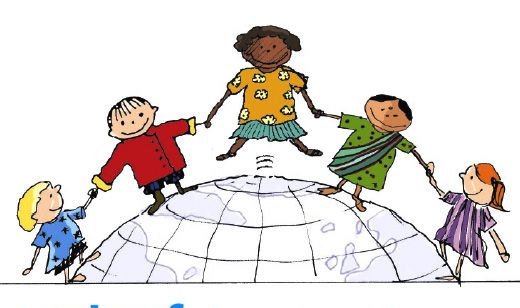 Перед ребенком стоит задача:
-принятие ответственности за свой выбор
- осознанность своей жизни 
-поиск её смысла  
- «обретение себя»
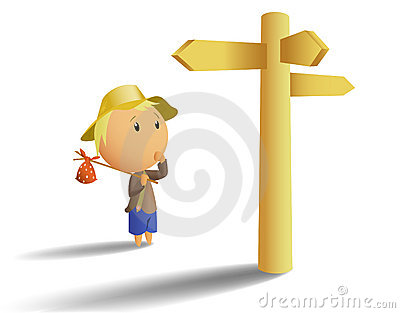 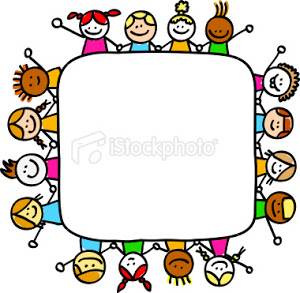 Экзистенциальное развитие - это процесс обретения человеком своей самости, процесс само-строительства себя.
Основные параметры экзистенциального развития могут выступать знание и понимание себя; осознание своей уникальности, принятие себя и обретение смысла своего существования.
Исследования показали, что наиболее интенсивно экзистенциальное развитие происходит у человека именно в кризисные моменты жизни.
Для учащихся в начальной школе: 
- Поступление в школу 
- Переход в среднее звено обучения
Учитель служит ребенку проводником в «самостроительстве» - не рассказывая, как надо строить себя, а предъявляя ребенку свой собственный опыт самосозидания, «работает собой», используя свою личность в качестве основного профессионального инструмента.
Обучение фонетики, грамматики и лексики:
учащиеся сравнивают два языка, дифференцируют и интегрируют звуки родного и иностранного языка, сопоставляют грамматические явления, расширяют свой лексический запас. Понимание отличия языков ведет к пониманию и  выделению себя в обществе других людей.
Обучение чтению, аудированию, говорению и письму:
вовлечение школьников в активную речевую деятельность на уроке – задача учителя. Через тексты или же собственным примером учитель прививает детям нравственное и духовное воспитание. Благодаря расширению культурного  и лингвистического кругозора ученики начинают понимать себя, свои собственные возможности и желания.
Именно уроки иностранного языка предоставляют ребенку свободу выбора, позволяют раскрыться, как ни
    на одном другом предмет, выразить свое мнение и 
                             развивать свое «я».
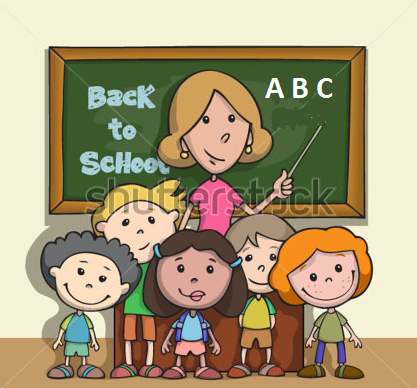